Налоговый контроль в отношении физических лиц, уклоняющихся от декларирования доходов
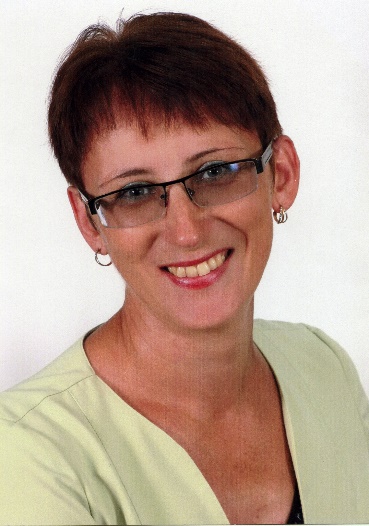 Солодимова Татьяна Юрьевна
старший преподаватель
кафедры налогов и налогообложения,  аспирант Воронежского 
государственного университета
с 01.01.2021 – п.1.2 ст. 88 НК РФ:
Если налоговая декларация по НДФЛ в отношении доходов, полученных налогоплательщиком от продажи либо в результате дарения недвижимого имущества, не представлена в установленный срок, КНП  проводится на основе имеющихся у налоговых органов документов (информации) о таком налогоплательщике и об указанных доходах
______________________________________
Федеральный закон от 29.09.2019 N 325-ФЗ
Срок представления декларации –  
не позднее 30 апреля года, следующего 
за истекшим  налоговым периодом _________________________________________________________

Срок уплаты налога по декларации – 
не позднее 15 июля года, следующего за истекшим налоговым периодом
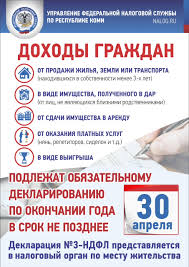 Начало «бездекларационной» КНП - день, следующий за днем истечения установленного срока уплаты НДФЛ, т.е.  16.07

п. 1.2 ст. 88 НК РФ
с 01.01.2020 – 214.10 НК РФ:
Особенности определения налоговой базы, исчисления и уплаты налога по доходам, полученным от продажи недвижимого имущества, а также по доходам в виде объекта недвижимого имущества, полученного в порядке дарения
Доходы, полученные в порядке дарения недвижимого имущества
При получении в порядке дарения объекта недвижимого имущества доходы принимаются равными кадастровой стоимости этого объекта о состоянию на 1 января года перехода права собственности.
В случае непредставления налогоплательщиком налоговой декларации в отношении доходов, полученных в порядке дарения, налог исчисляется исходя из кадастровой стоимости.
Продажа недвижимого имущества
В случае непредставления налогоплательщиком декларации в отношении доходов, полученных от продажи недвижимого имущества, КНП проводится на основе имеющихся в налоговом органе документов (сведений) о таком налогоплательщике и указанных доходах с учетом особенностей:

-доход от продажи определяется исходя из цены сделки, по данным регистрационных органов (статьей 85 НК РФ).

- если у НО отсутствует информация о цене сделки либо цена сделки меньше, чем 70% от КС этого объекта, то доход принимается равным 70% от КС
Обратите внимание!
Механизм «бездекларационной» камеральной проверки не предусмотрен в случае получения налогоплательщиком доходов, полученных в результате дарения транспортного средства лицом, не являющимся взаимозависимым, или в случае его продажи до истечения 3-х летнего срока.
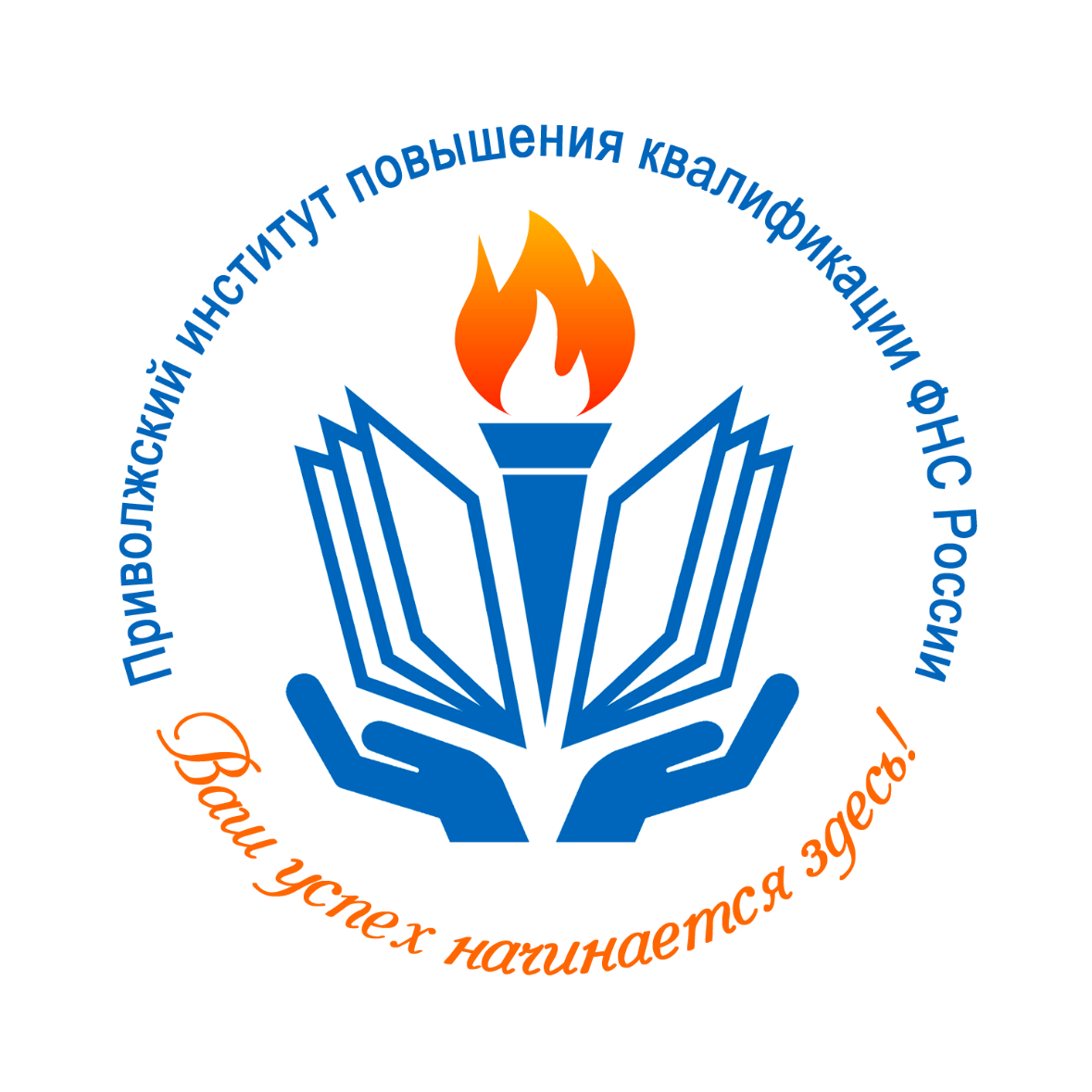 Спасибо за внимание!